TRANSFERENCIA - CONTRATRANSFERENCIA - ENCUADRE
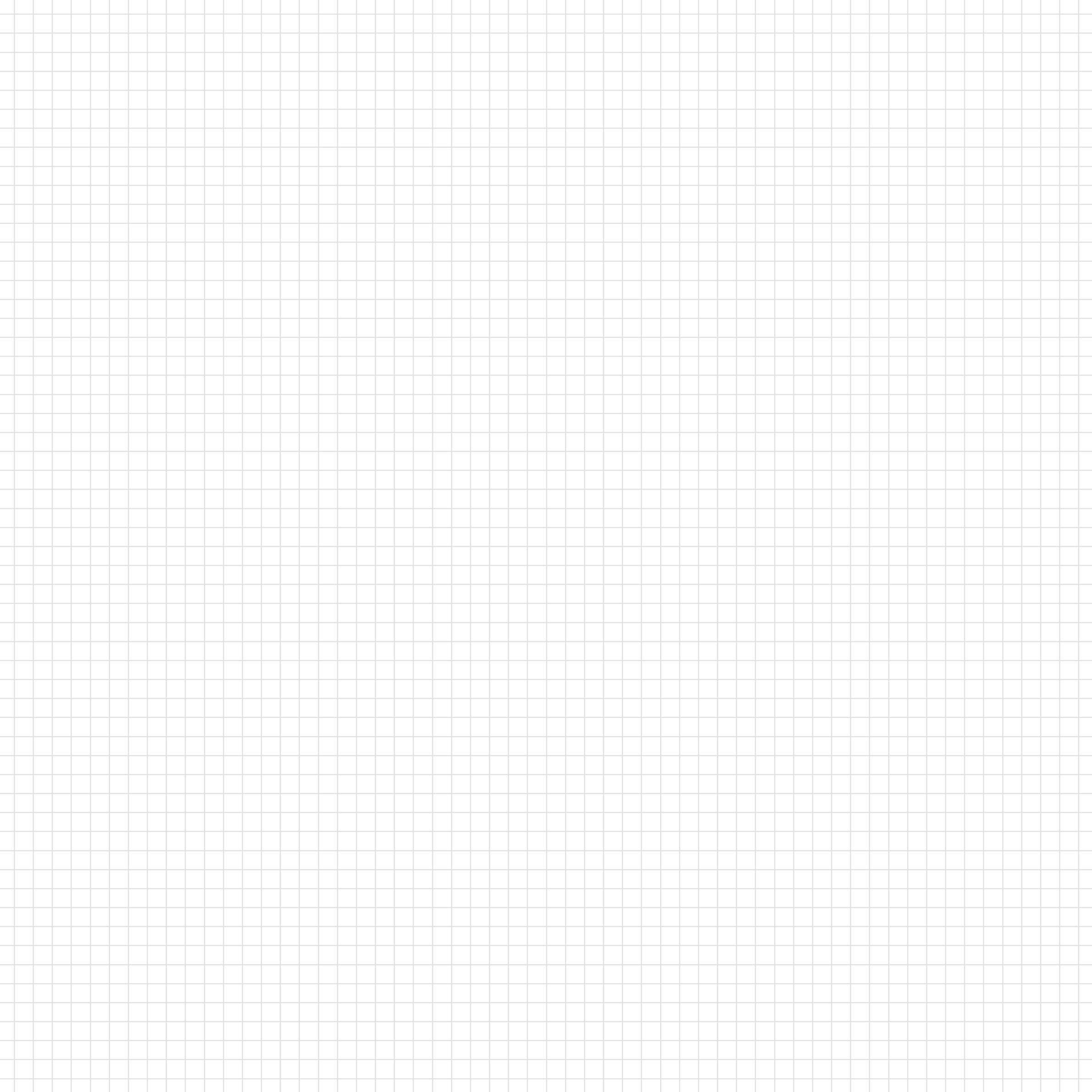 CARACTERÍSTICAS DE LA RELACIÓN TERAPEUTICA
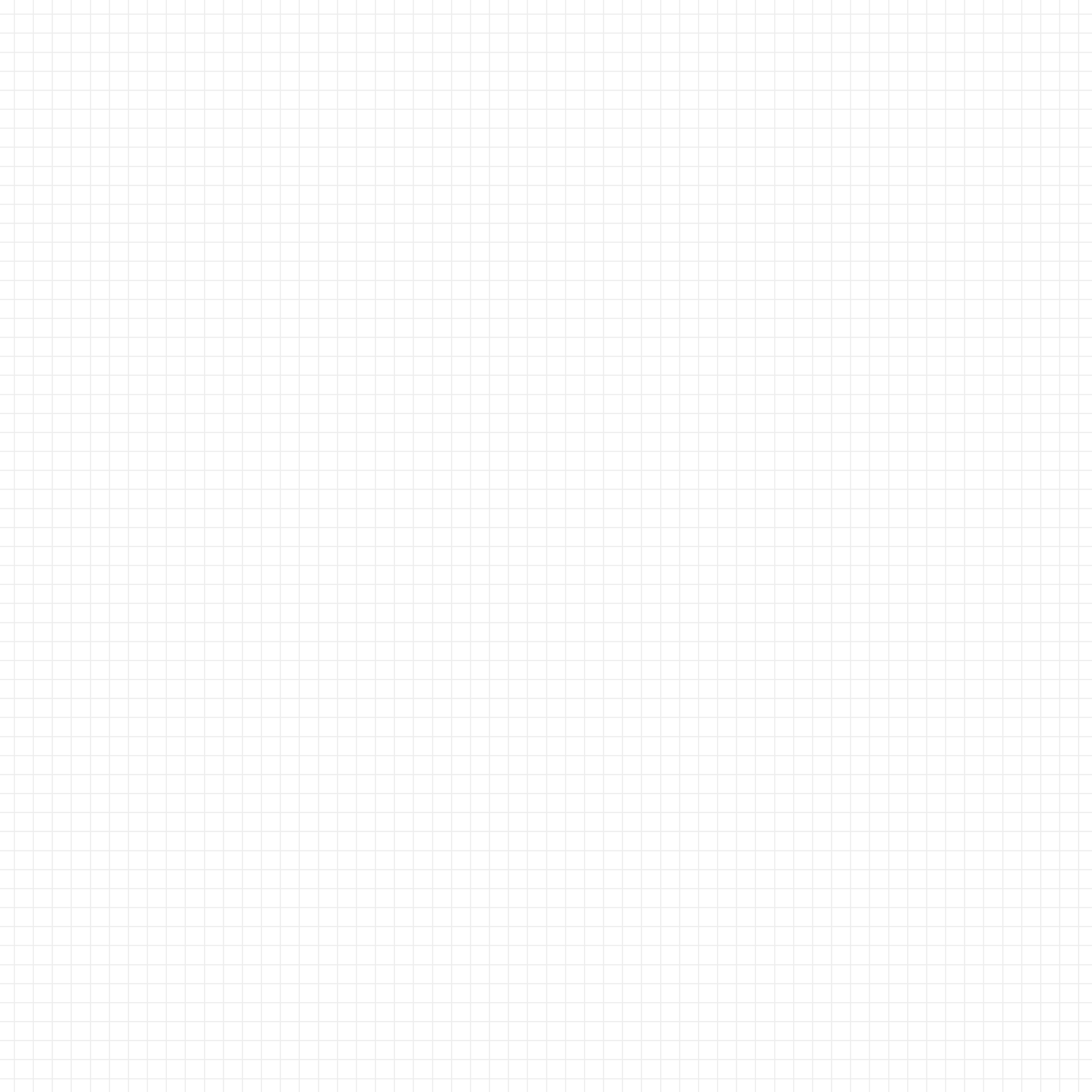 RELACIÓN TERAPÉUTICA
1
La relación terapéutica es el vínculo que se crea entre el fisioterapeuta y el paciente para lograr los objetivos que desea
2
Una buena alianza terapéutica requiere de escucha activa, empatía, sinceridad, confianza, compasión.
3
La relación terapéutica es limitada ya que cuando se alcanza el objetivo se da por terminada.
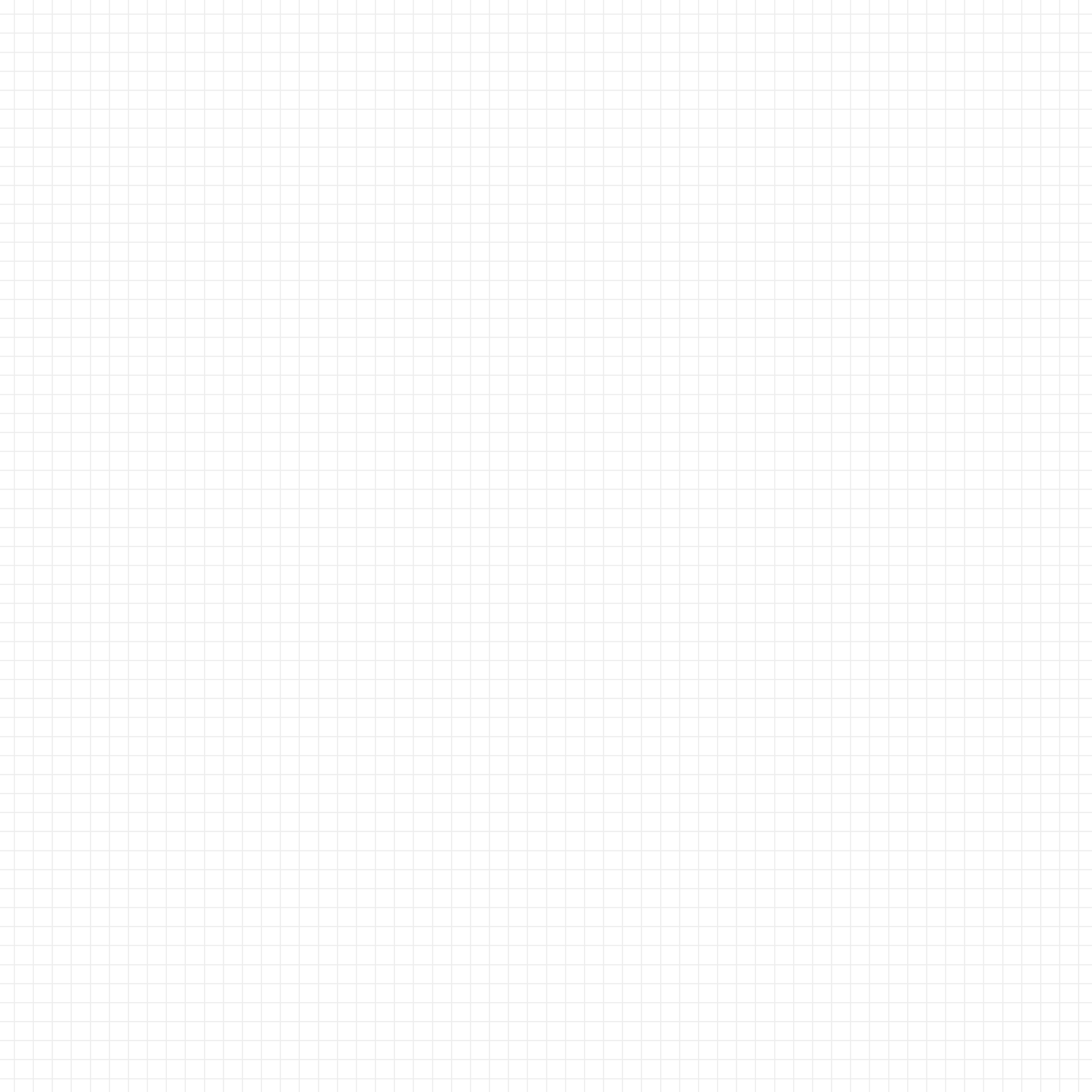 TRANSFERENCIA
El paciente proyecta inconscientemente sobre el profesional sentimientos, vivencias y emociones infantiles.

Experimentara los mismos deseos y prejuicios que tuvo hacia sus padres y/o personas significativas de su infancia. "No entiende porque lo hace".

Se sentirá enamorado, rechazado, experimentara angustias, temores y anhelos.

Es un fenómeno universal que se da a diario en la vida cotidiana con cualquier persona con la que nos relacionamos
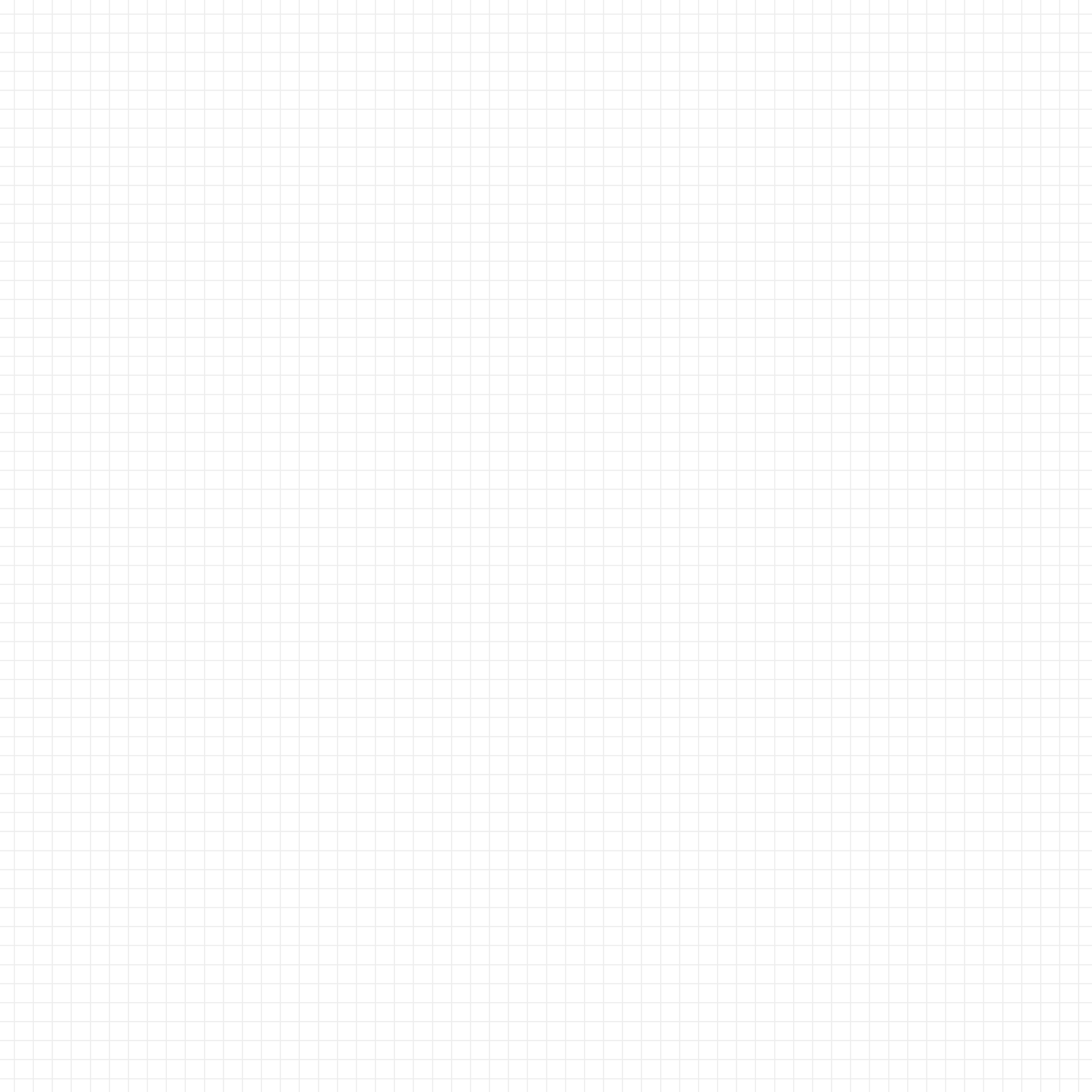 TIPOS DE TRANSFERENCIA
TRANSFERENCIA NEGATIVA
TRANSFERENCIA POSITIVA
Surge cuando el paciente siente ciertas gratificaciones por parte del profesional y se dispone hacia él con una actitud de colaboración 

Permite la superación de las resistencias y logra hacer consciente lo inconsciente.
Se produce cuando el paciente revive en la transferencia conflictos que vivió en su infancia en la figura del terapeuta 

El paciente activa sus defensas y responde con hostilidad y agresión.
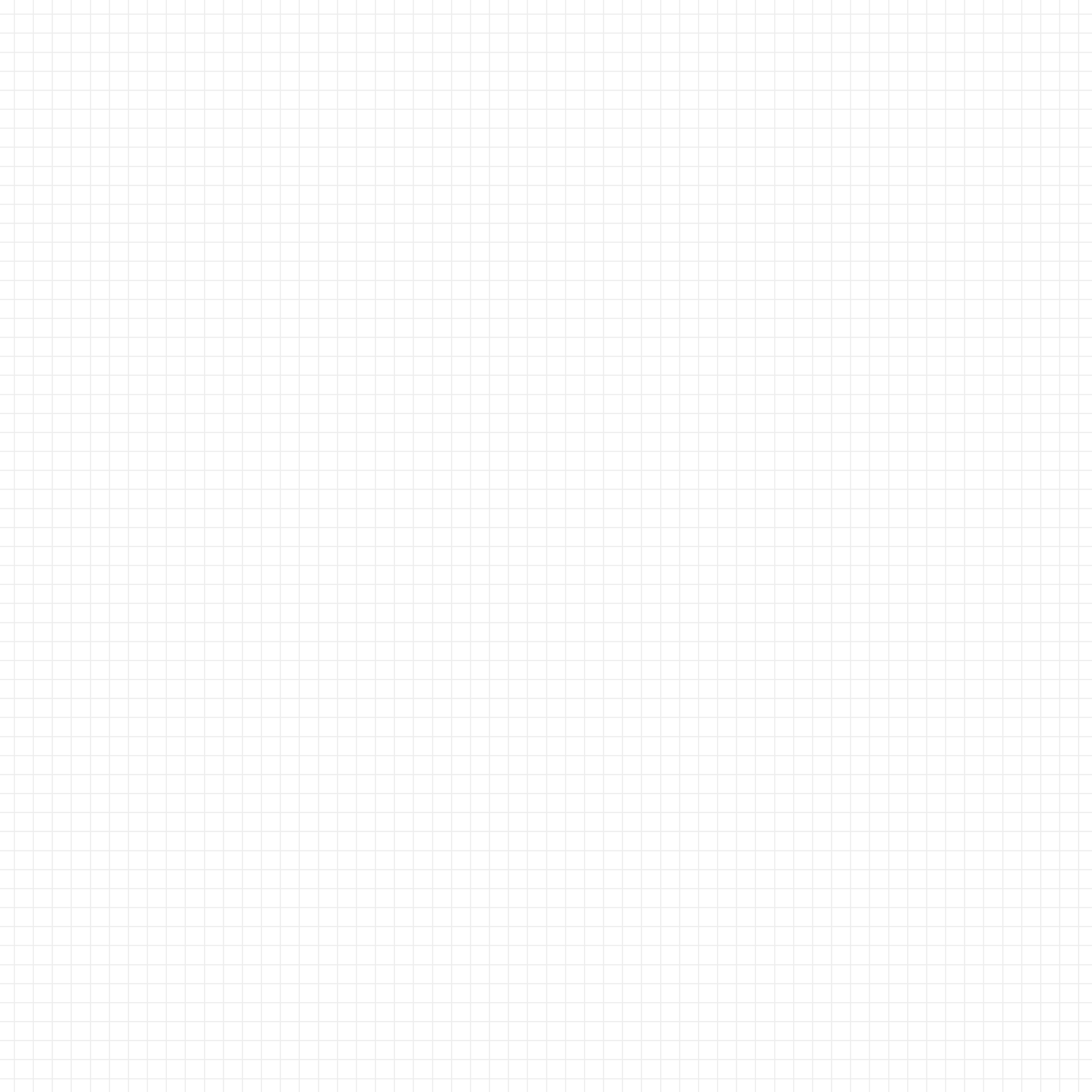 CONTRATRANSFERENCIA
Es el conjunto de actitudes, sentimientos y pensamientos que experimenta el terapeuta en relación con el paciente.
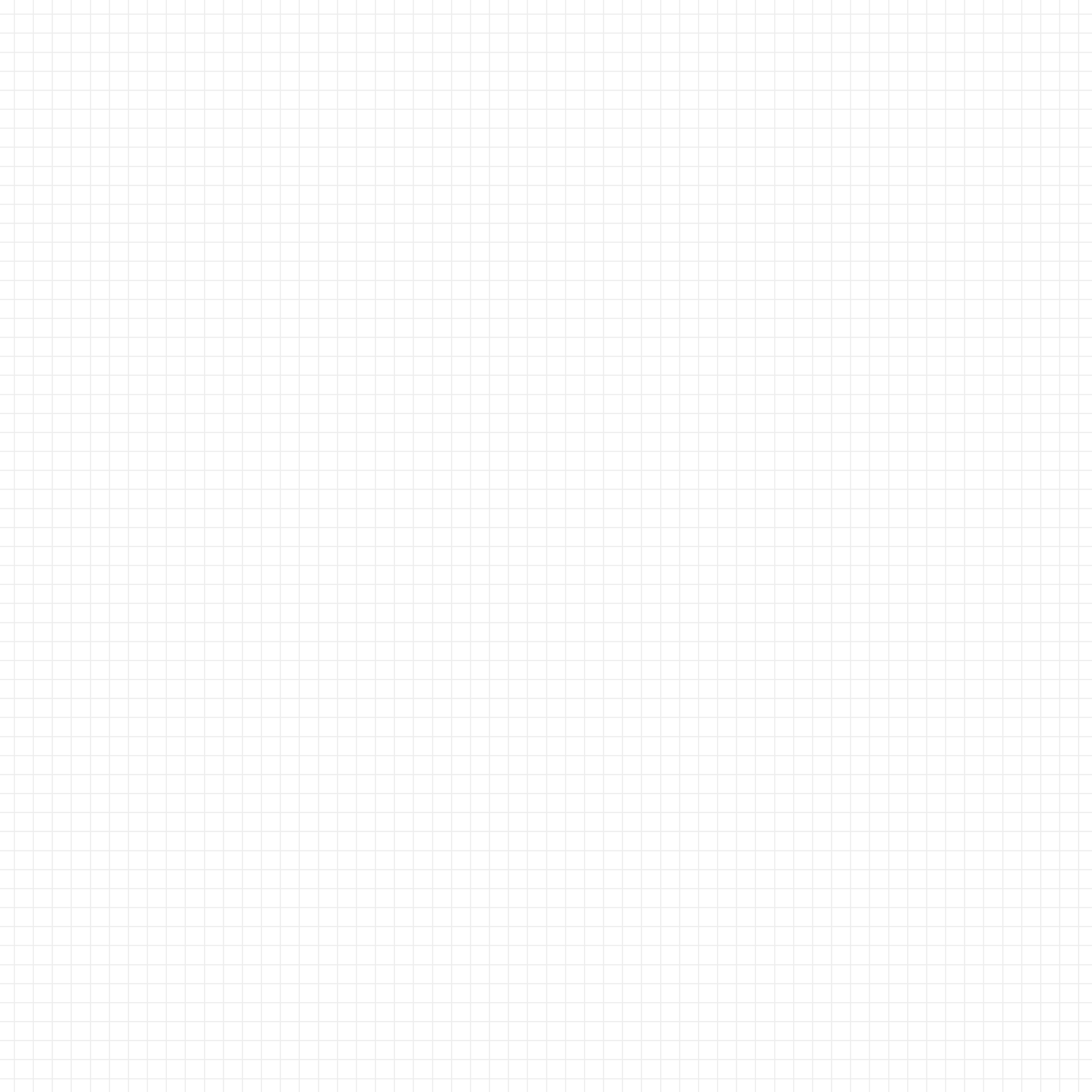 TIPOS DE CONTRATRANSFERENCIA
CONTRATRANSFERENCIA NEGATIVA
CONTRATRANSFERENCIA POSITIVA
Interfiere en la motivación y en la "objetividad" del terapeuta para realizar sus intervenciones.

Es el resultado de la adopción de objetos negativos del paciente y desintegración del profesional.
Le ofrece al terapeuta la energía necesaria para comprender el inconsciente del paciente
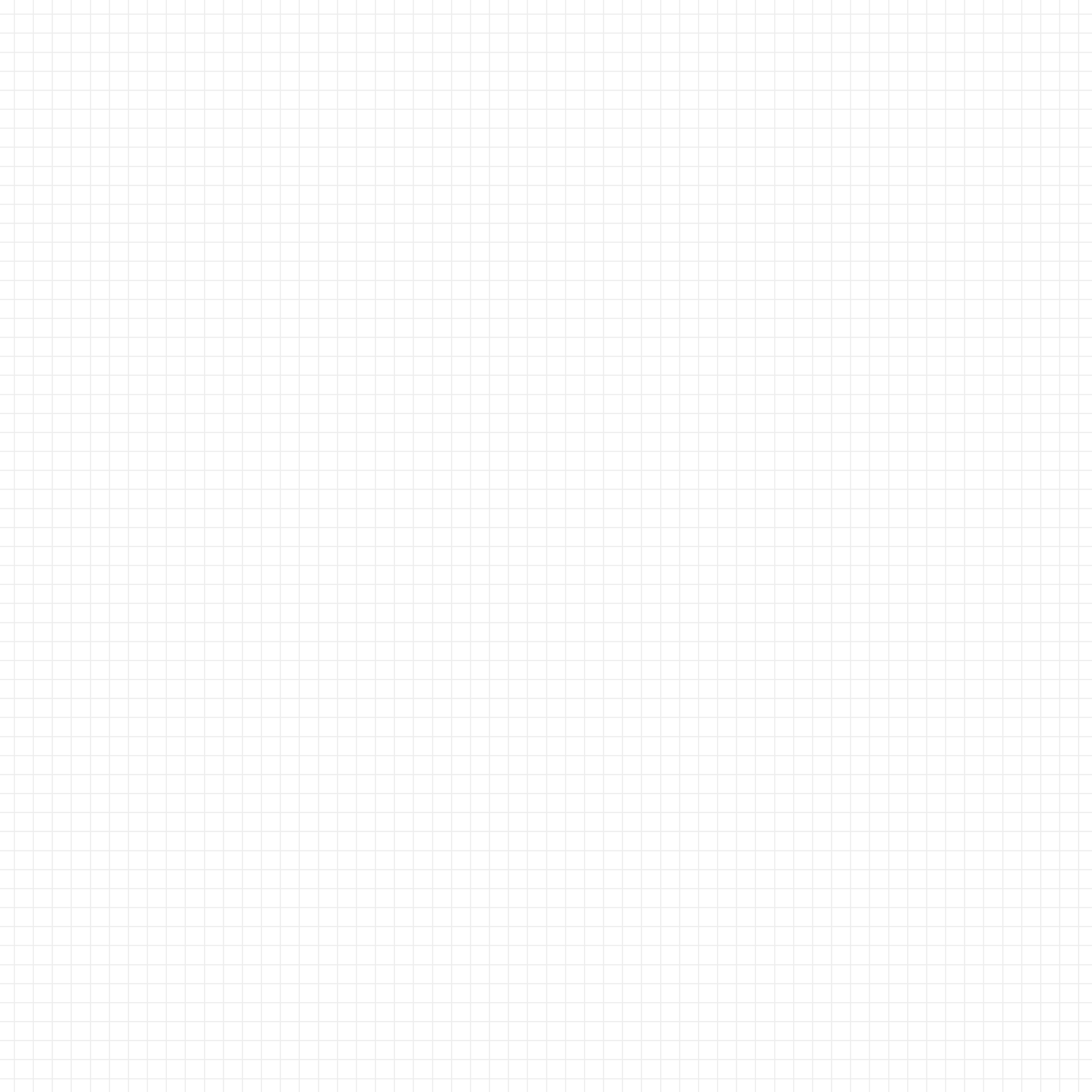 FOMENTAR LA RESISTENCIA DEL PACIENTE
SOMNOLENCIA DURANTE LA ATENCIÓN
TRATAR DE IMPRESIONAR AL PACIENTE
DEMASIADO INTERÉS EN EL CASO
DESCUIDO DEL ENCUADRE
PEDIR FAVORES AL PACIENTE
AYUDAR AL PACIENTE EXTRATERAPÉUTICAMENTE
DISCUTIR CON EL PACIENTE
NO ES NUESTRO OBJETIVO
CULTIVAR LA DEPENDENCIA DEL PACIENTE
¿QUE PODRÍA INTERVENIR EN LA RELACIÓN TERAPÉUTICA?
DESCUIDO DEL ENCUADRE
PEDIR FAVORES AL PACIENTE
AYUDAR AL PACIENTE EXTRATERAPÉUTICAMENTE
DISCUTIR CON EL PACIENTE
CULTIVAR LA DEPENDENCIA DEL PACIENTE
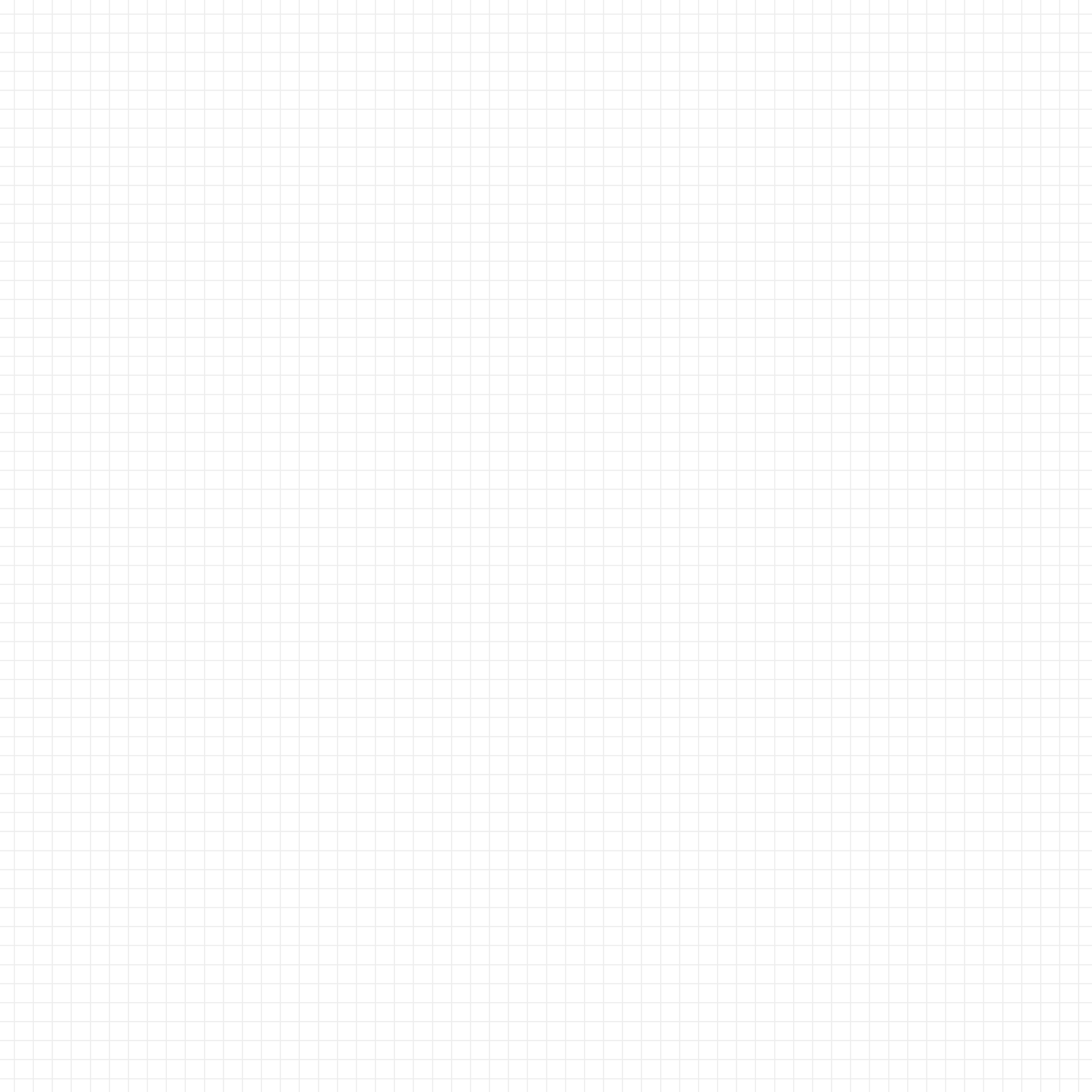 ENCUADRE
Permite establecer los límites necesarios para el desarrollo eficaz de una relación (paciente y profesional), en donde se cumplan los principios éticos del ejercicio del profesional

¡En las primeras sesiones se establecen los detalles del encuadre y se entrega un documento que recoge dicha información¡
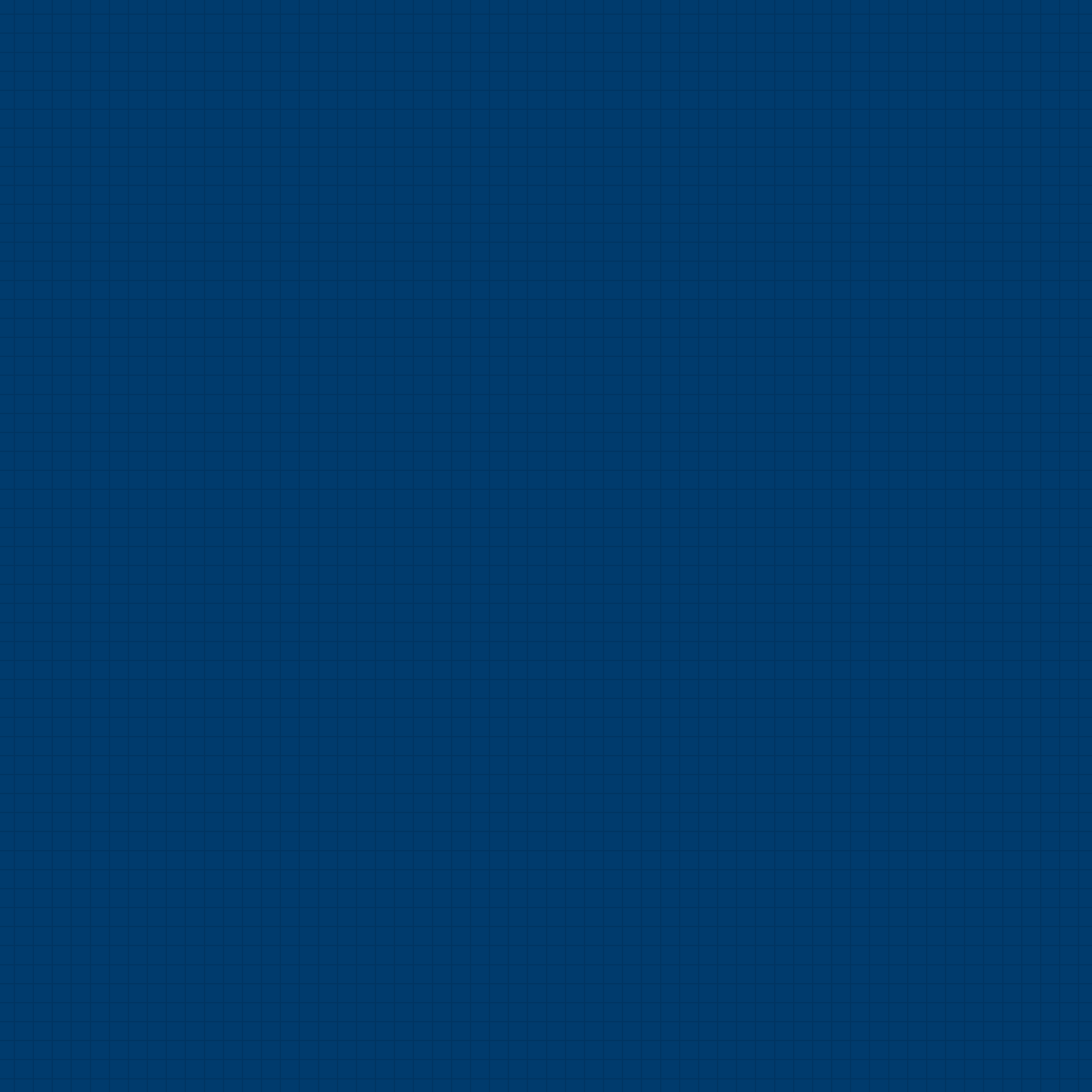 ENCUADRE
Ruptura del encuadre
Espacio terapéutico 

Lugar
Honorarios 

Contrato terapéutico
Horario

Secreto profesional

Normas